What Can Incumbents Learn From Leading Platforms?

Case for A Cognitive Decision Management Platform
Sanjiv Sidhu
Founder and Chairman
o9 Solutions, Inc.
Complexity and speed of business is growing exponentially
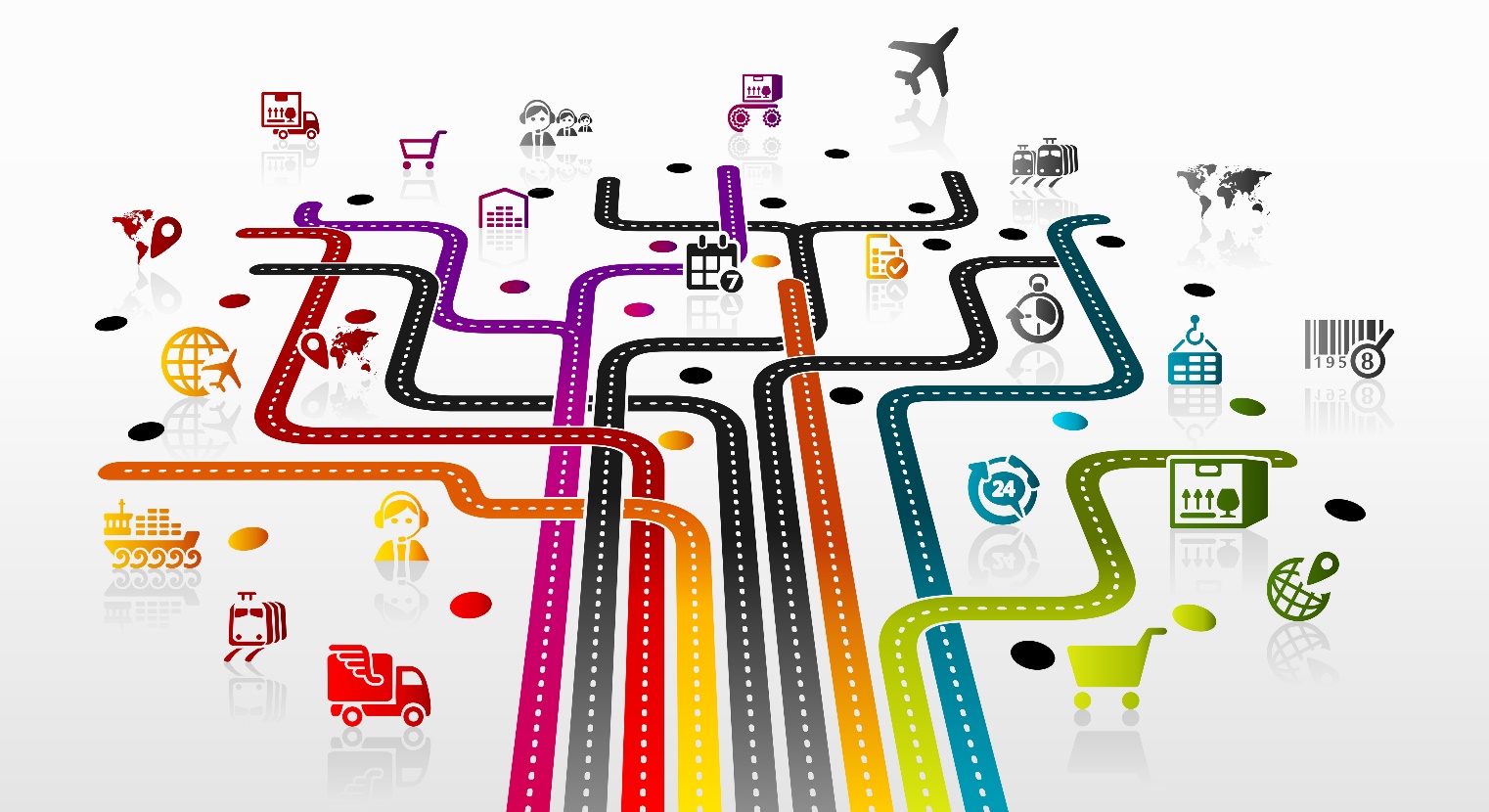 Increasing personalization
(Amazon, Netflix)
Shortening product innovation cycles
(Apple, Samsung, Frito Lay)
Growing multi-channel sales complexity
(Frito Lay)
Growing non-traditional supply sources
(Invisalign)
Arrival of IoT
(Uber, Google Maps)
Growing non-traditional competition
(Airbnb)
Requiring ever growing number of decisions to be MADE and EXECUTED
Digitization of decision management processes requires new strategies
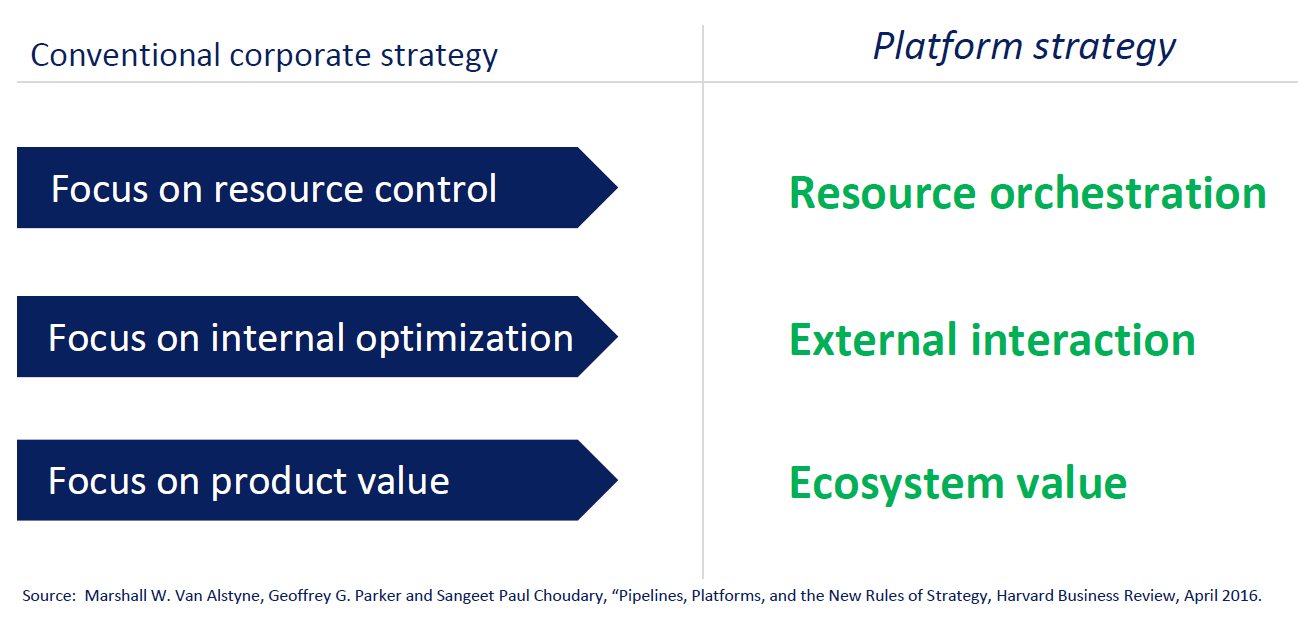 Resource orchestration requires
Mastering 3 W’s
Culture shift required to master 3 W’s
When did you 1st know?
What was the speed & quality of your actions?
Transforming decision making speed and intelligence is the largest value opportunity across organizations
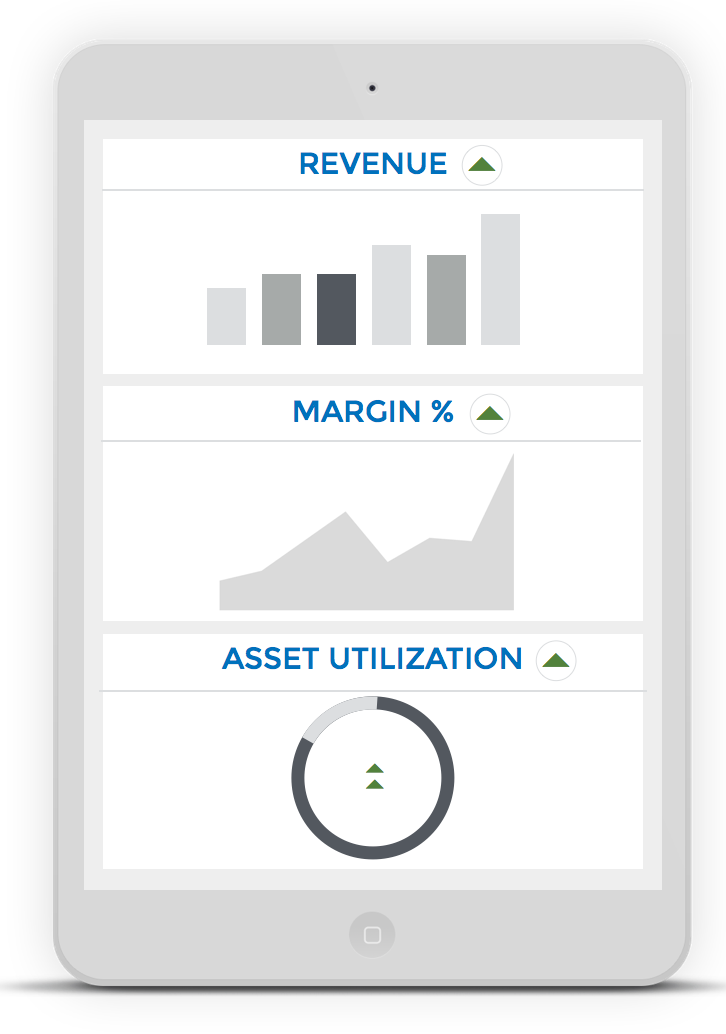 80 Million $ incremental operating profit           
for a 4 Billion $ Revenue Manufacturer
100 Million $ incremental operating profit           
for a 10 Billion $ Retailer
150 Million $ incremental operating profit                           
for a 12 Billion $ Professional Services company
The ProblemUseful knowledge stuck in people’s heads & other silos
Reporting
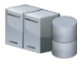 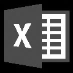 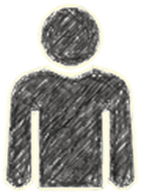 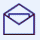 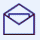 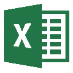 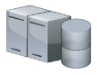 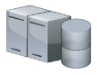 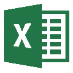 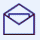 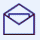 ERP
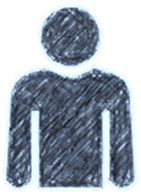 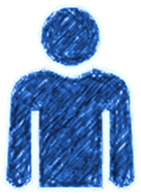 CRM
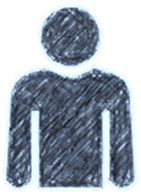 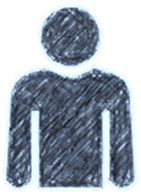 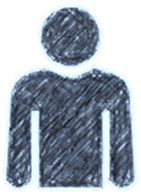 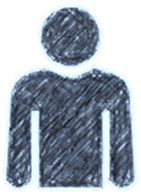 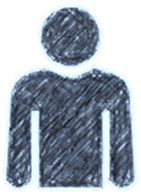 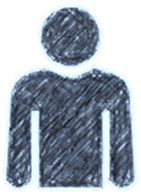 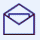 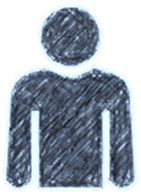 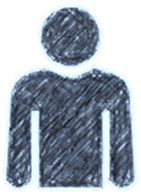 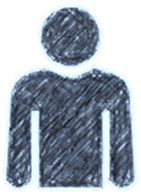 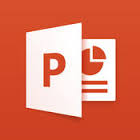 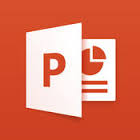 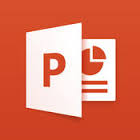 Alignment
Meetings
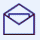 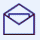 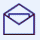 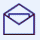 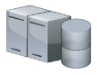 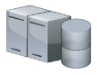 PLM
SCM
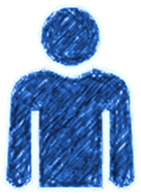 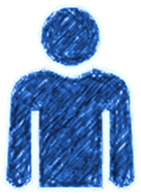 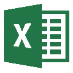 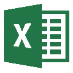 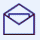 The SolutionAn Integrated Cognitive Decision Management Platform
Market Intelligence
Integrated Business Plans
Performance Management
Where each connected plan embodies:
Strategic plans
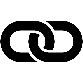 Goals
Financial plans
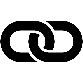 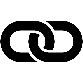 Market size
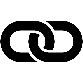 Sales & operations plans
KPIs
Competitor
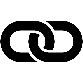 Functional Plans
Customer
Post-game Analysis
Sales plans
MarkEting & promotion plans
Product portfolio plans
demand plans
Supply plans
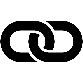 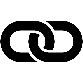 Supplier
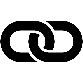 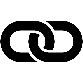 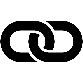 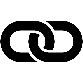 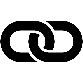 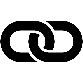 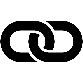 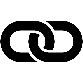 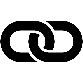 Customer plans
Supplier plans
How does Cognitive Decision Management Platform  support integrated decision making?
Collaboration Layer
Computation
Model



Knowledge Model
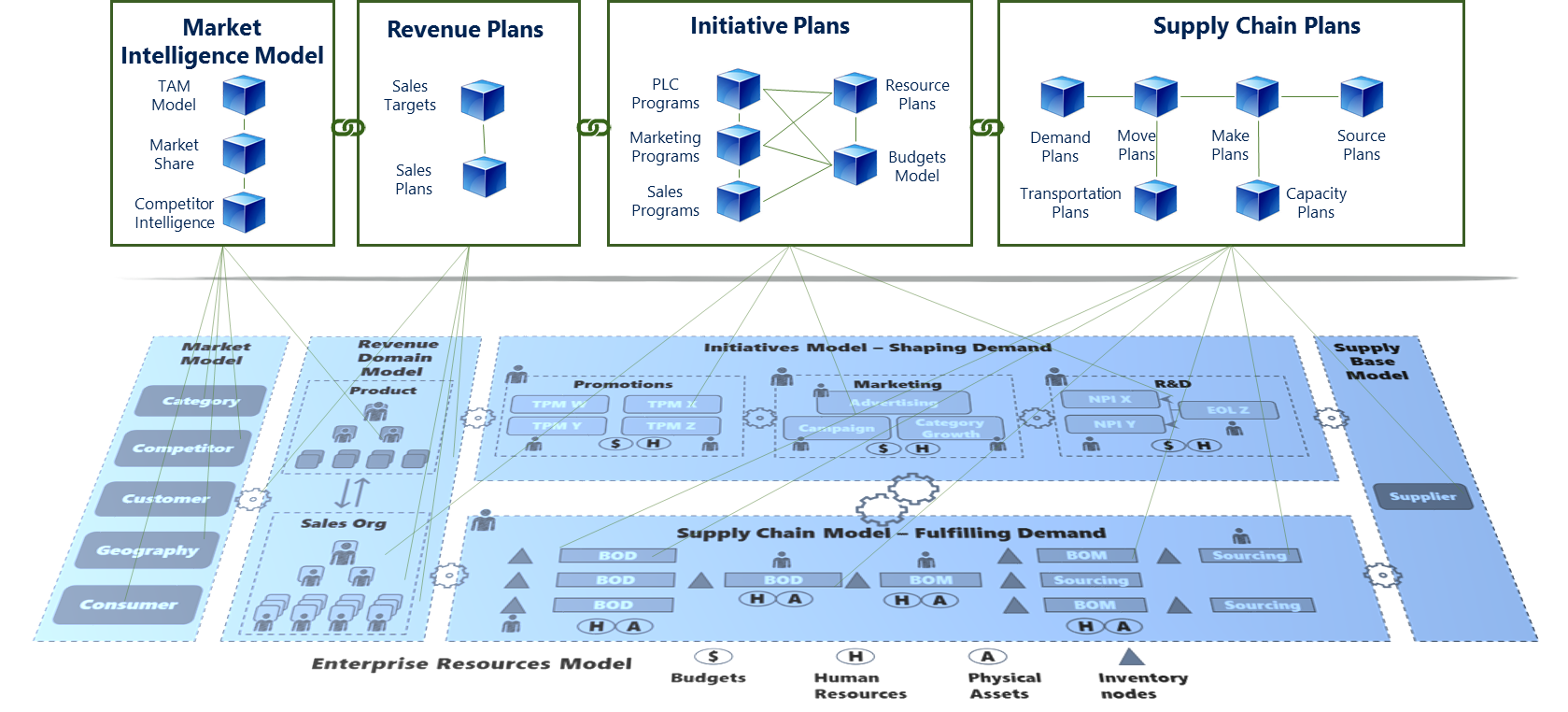 Data Sources Layer
Multi-directional, real-time propagation of risks, opportunities, and plan changes facilitated by AI agents
Faster, collaborative, and smarter decision making with global insight to tradeoffs, and constraints
Characteristics of Cognitive Decision Management PlatformVISIBILITY  ANALYTICS  PLANNING  COLLABORATION  LEARNING
REAL TIME VISIBILITY TO RISKS & OPPORTUNITIES
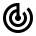 Early detection anywhere in the value chain, real time propagation, collaboration
RAPID SCENARIO PLANNING
One source of truth + predictive analytics + assumptions visibility
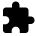 TRUSTED FORECASTS
Create, collaborate and convert ideas to proposals to funded initiatives faster
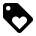 Evaluate financial tradeoffs, resource (budgets, people, supply) constraints
SYNCHRONIZED PLANS
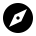 FAST ALIGNMENT &  EXECUTION
Linked models (Product, Sales, Supply Chain) ensuring plans kept in synch
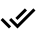 Cutting down cycles from decision to execution through collaboration
POST GAME ANALYTICS
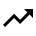 IDEAS TO INITIATIVES
Performance vs. Plan analytics to drive accountability & improvement actions
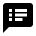 HIGH ADOPTION SYSTEM
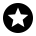 Simple to use, flexible platform to drive high adoption